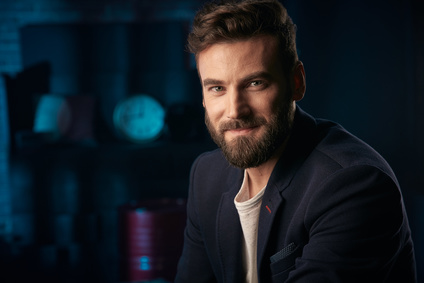 AlexisLEJEUNE
PERFIL
EXPERIENCIA LABORAL
Lorem ipsum dolor sit amet, consectetur adipiscing elit. Morbi tristique sapien nec nulla rutrum imperdiet. Nullam faucibus augue id velit luctus maximus. Interdum et malesuada fames.
LOGO
LOGO
CONTACTO
Teléfono: 000 111 333
Móvil: 000 222 444
Dirección: 12 Street Name 
Madrid
Email: name@mail.com
LOGO
INFO ADICIONAL
LOGO
Lorem ipsum dolor sit amet, consectetur adipiscing elit. Morbi tristique sapien nec nulla rutrum imperdiet.
2010 - 2014
2010 - 2014
2010 - 2014
2010 - 2014
Empresa
Puesto
Lorem ipsum dolor sit amet, consectetur adipiscing elit. Morbi tristique sapien nec nulla rutrum imperdiet. Nullam faucibus augue id velit luctus maximus.
Empresa
Puesto
Lorem ipsum dolor sit amet, consectetur adipiscing elit. Morbi tristique sapien nec nulla rutrum imperdiet. Nullam faucibus augue id velit luctus maximus.
Empresa
Puesto
Lorem ipsum dolor sit amet, consectetur adipiscing elit. Morbi tristique sapien nec nulla rutrum imperdiet. Nullam faucibus augue id velit luctus maximus.
Empresa
Puesto
Lorem ipsum dolor sit amet, consectetur adipiscing elit. Morbi tristique sapien nec nulla rutrum imperdiet. Nullam faucibus augue id velit luctus maximus.
ESTUDIOS
HABILIDADES
Centro educativo – Título 
Lorem ipsum dolor sit amet, consectetur adipiscing elit.
2014
Profesionales
Personales
Microsoft Office
Creativo
InDesign
Organizado
Centro educativo – Título 
Lorem ipsum dolor sit amet, consectetur adipiscing elit.
2014
PHP MySQL
Innovador
Google Ads
Serio
Centro educativo – Título 
Lorem ipsum dolor sit amet, consectetur adipiscing elit.
2014
Idiomas
Inglés
Italiano
Francés